CHÀO MỪNG CẢ LỚP ĐẾN VỚI TIẾT HỌC HÔM NAY!
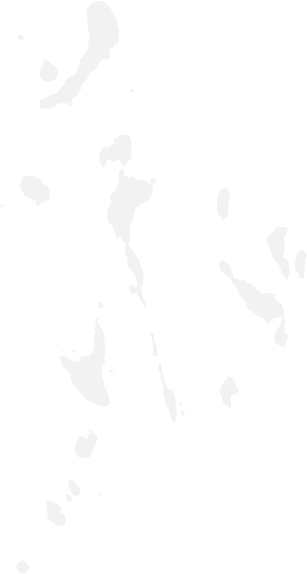 CHƯƠNG VI: TỈ LỆ THỨC VÀ ĐẠI LƯỢNG TỈ LỆ
BÀI LUYỆN TẬP CHUNG TRANG 19
NỘI DUNG BÀI HỌC
Các dạng toán:
Nhận biết hai đại lượng tỉ lệ thuận, tỉ lệ nghịch
Dạng 1:
Giải một số bài toán đơn giản về đại lượng     tỉ lệ thuận
Dạng 2:
Giải một số bài toán đơn giản về đại lượng     tỉ lệ nghịch
Dạng 3:
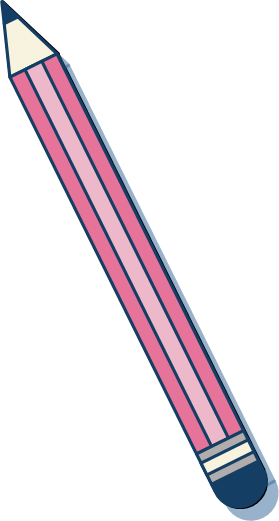 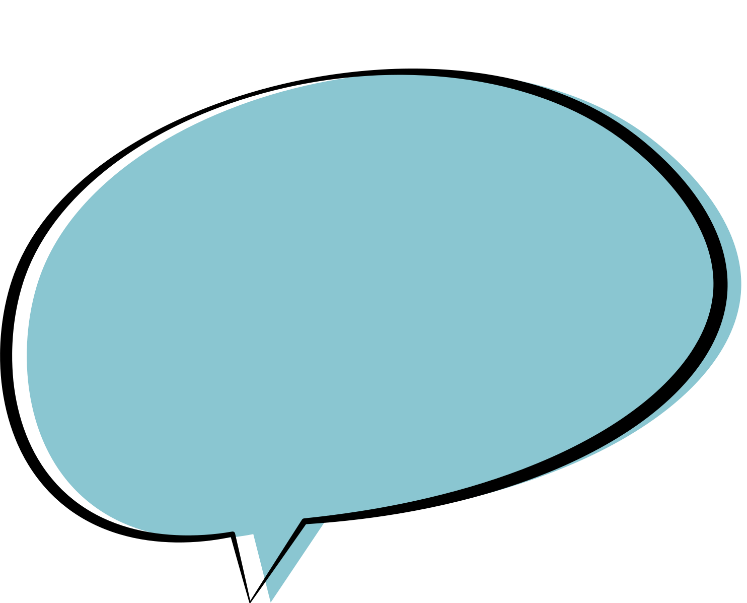 Giải
Ví dụ 1 (SGK – tr19)
Cho biết x tỉ lệ thuận với y theo hệ số tỉ lệ 2, y tỉ lệ nghịch với z theo hệ số tỉ lệ 3. Hỏi x tỉ lệ thuận hay tỉ lệ nghịch với z và hệ số tỉ lệ bằng bao nhiêu?
Từ đây suy ra
Vậy x tỉ lệ nghịch với z theo hệ số tỉ lệ 6
Ví dụ 2 (SGK – tr19)
Biết rằng giá một quyển vở loại 120 trang bằng 90% giá một quyển vở loại 200 trang. Hỏi với cùng số tiền để mua 16 quyển vở loại 200 trang, bạn Minh có thể mua được bao nhiêu quyển vở loại 120 trang?
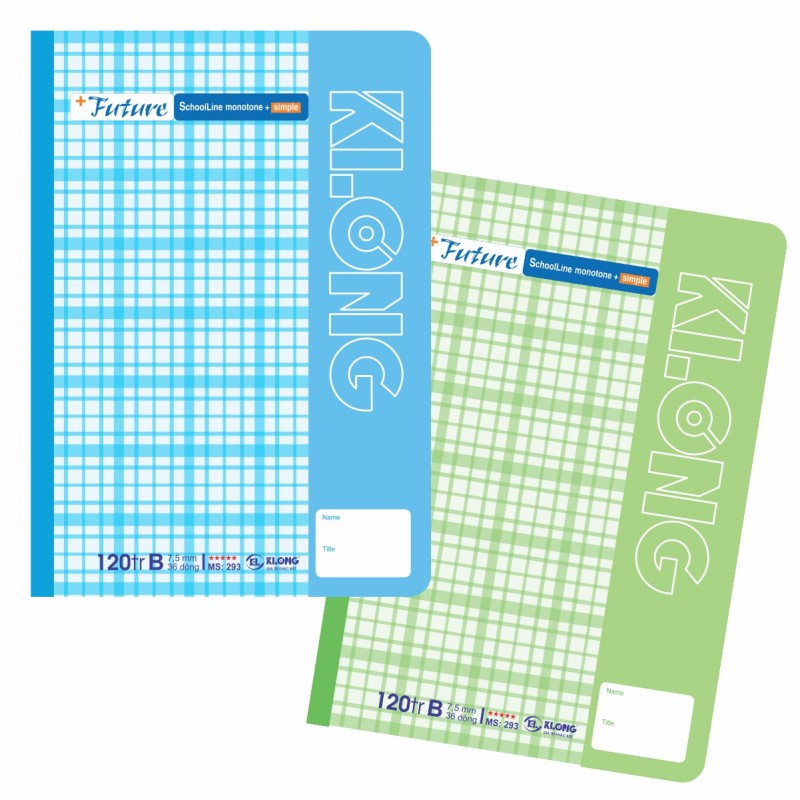 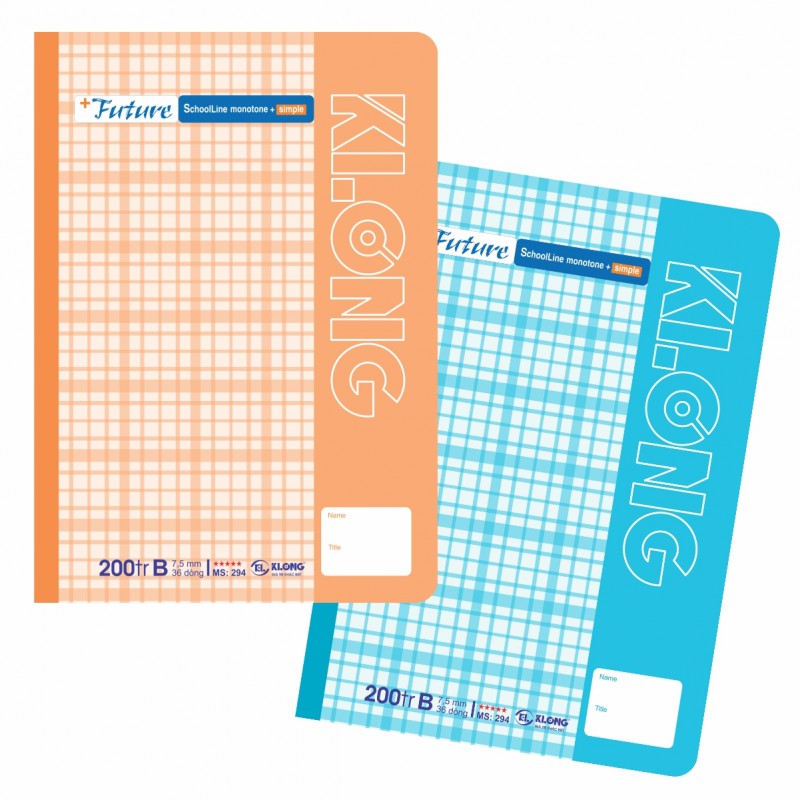 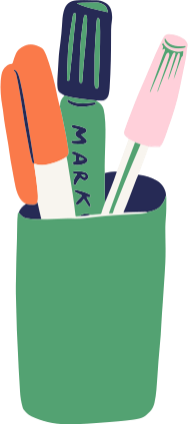 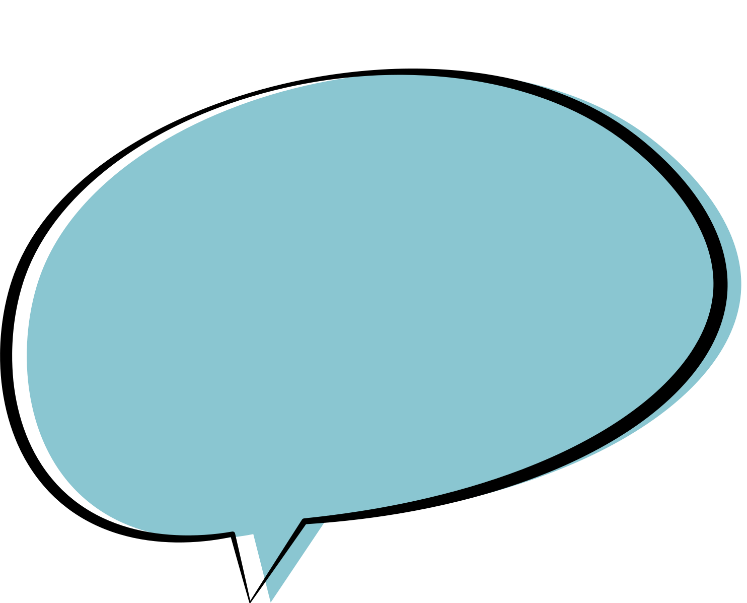 Giải
Vậy với cùng số tiền để mua 16 quyển vở loại 200 trang, Minh có thể mua được 20 quyển vở loại 120 trang.
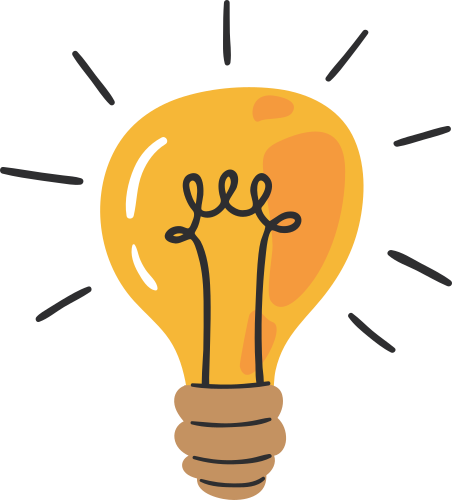 Vậy độ dài ba cạnh của tam giác đó là 12cm, 16 cm và 20 cm.
LUYỆN TẬP
Bài 6.28 (Tr20)
HOẠT ĐỘNG NHÓM ĐÔI
Cho ba đại lượng x, y, z. Tìm mối quan hệ giữa hai đại lượng x và z, biết rằng:
a) x và y tỉ lệ thuận, y và z tỉ lệ thuận;
b) x và y tỉ lệ thuận, y và z tỉ lệ nghịch;
c) x và y tỉ lệ nghịch, y và z tỉ lệ nghịch.
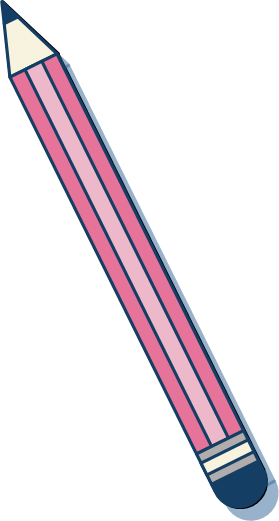 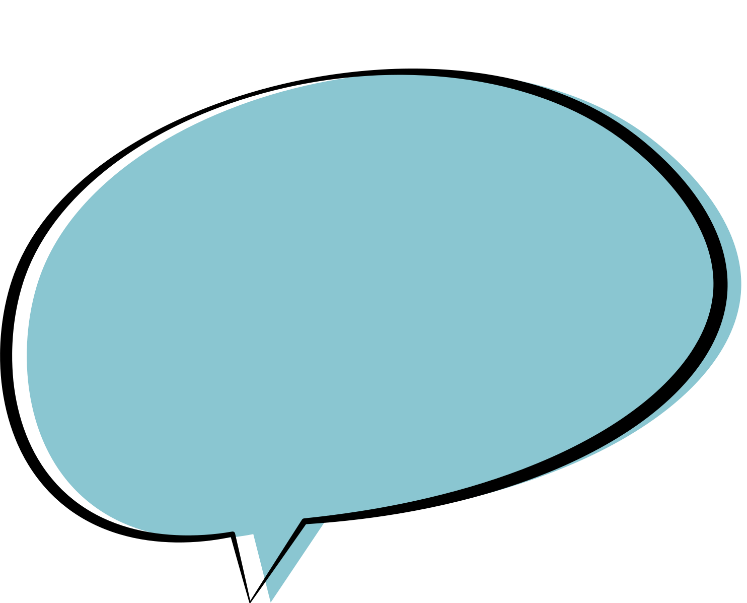 Giải
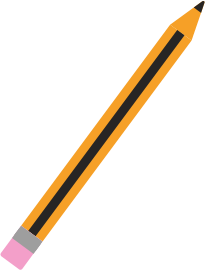 c) x và y tỉ lệ nghịch
    y và z tỉ lệ nghịch
VẬN DỤNG
Bài 6.29 (Tr20)
Để thu được một loại đồng thau, người ta pha chế đồng và kẽm nguyên chất theo tỉ lệ 6 : 4. Tính khối lượng đồng và kẽm nguyên chất cần thiết để sản xuất 150 kg đồng thau.
Giải
Gọi khối lượng đồng nguyên chất và kẽm nguyên chất cần thiết để sản xuất 150kg đồng thau lần lượt là: x (kg) và y (kg).
Theo đề bài ta có: x : y  = 6 : 4.
Vậy: khối lượng đồng nguyên chất và kẽm nguyên chất cần thiết lần lượt là 90 kg và 60 kg.
CẢM ƠN CẢ LỚP ĐÃ CHÚ Ý LẮNG NGHE BÀI GIẢNG!
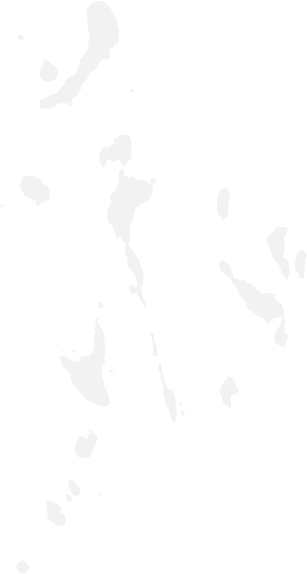 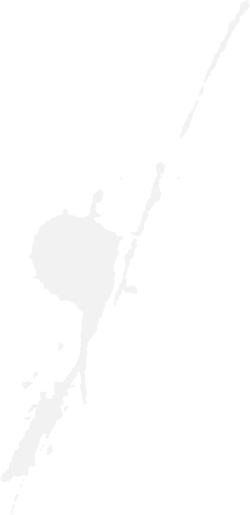